STEAM EKSPERIMENTAS  ,,KITAIP PRIPŪSTAS BALIONAS“
MOKYTOJA   ARŪNĖ JONAITIENĖ
UŽRAŠO karšto ir šalto vandens korteles
užmauna balionus ANT BUTELIO KAKLELIO
VALIO: BALIONAS ĖMĖ PŪSTIS!
BALIONAS IŠSIPŪTĖ KARŠTAME VANDENYJE
ŠALTAME VaNDENYje BALIONAS SUBLIUŠKO, O KARŠTAME - IŠSIPŪTĖ
Pučia balionus; lygina pagal spalvą, dydį, formą
Nustato baliono savybes: lengvas, tamprus, švelnus, minkštas, guminis, spalvotas, slidus...
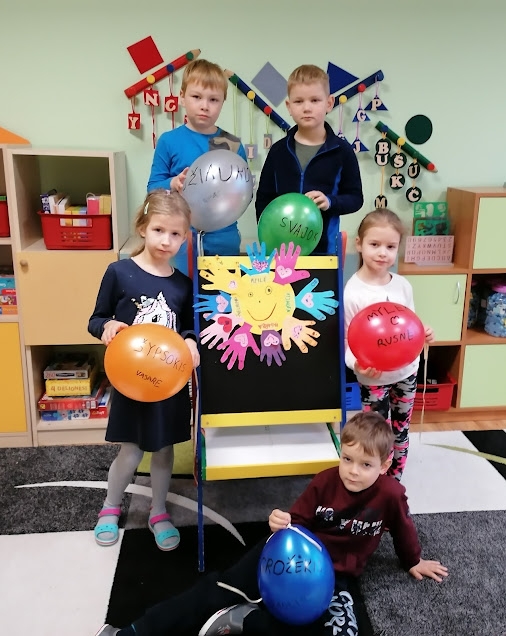 UžrašĖ draugams palinkėjimus
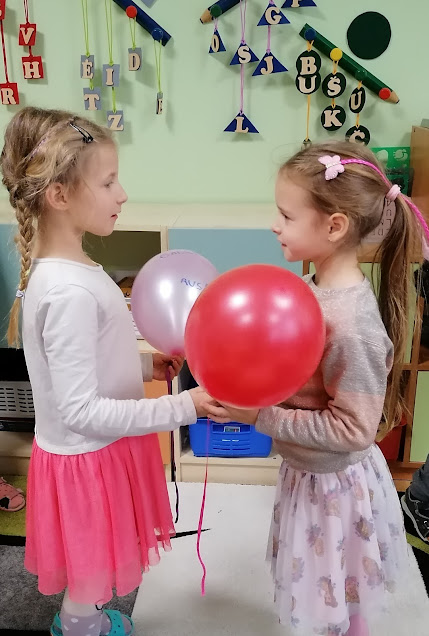 Dovanoja draugams balionus